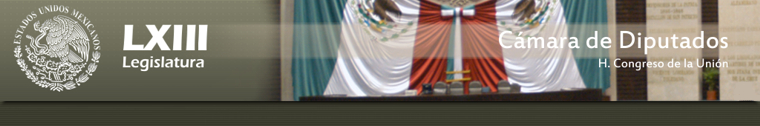 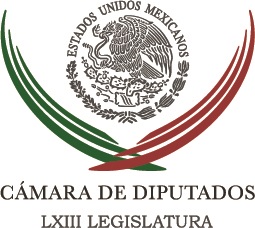 Visiones Políticas para la Transición Energética en Méxicorumbo al 2030
Diputado Alfredo Anaya Orozco
Secretario de la
Comisión de Energía de la Cámara de Diputados
LXIII Legislatura
Política Energética al 2030
Visión sobre política energética
Trilema Energético
Electrificación de comunidades rurales y zonas marginadas
Reducción de emisiones contaminantes de la Industria Eléctrica
Aprovechamiento sustentable de la energía
Fuente: World Energy Council, 2014
[Speaker Notes: Nuestra visión concuerda con la Política Energética establecida por el Presidente Peña Nieto, la cual ha marcado la pauta hacia la modernización y transformación del sistema energético nacional. 

La LTE nos permitirá evolucionar hacia un sistema más competitivo en las relaciones oferta-demanda de energía, con mayor diversificación, pero con un número cada vez mayor de actores que toman decisiones y que contribuyen al desarrollo integral del país.

Buscamos desarrollar una política transversal de transición energética, tomando en cuenta sectores como el ambiental, económico y social, para satisfacer el consumo de energía eléctrica nacional mediante distintas fuentes que incluyan a la Eficiencia Energética y su generación con Energías Limpias.

En este sentido, se busca “equilibrar el trilema energético” (propuesto por el Consejo Mundial de Energía, WEC por sus siglas en inglés) en el que se crea un marco regulatorio y político que provea de energía accesible, segura y sustentable a la población mediante una política energética integral.]
[Speaker Notes: Para lograr el cumplimiento de los objetivos de la Ley de Transición Energética se realizará mediante la implementación de instrumentos:

Estrategia de Transición para Promover el Uso de Tecnologías y Combustibles más Limpios. 

Programas (PRONASE / Transición Energética / Redes)

Consejo Consultivo para la Transición Energética

Fortalecimiento y Formación de Talento y Recursos humanos 
Proyecto de Desarrollo de Tecnologías de Energía Sustentable para el Cambio Climático (PRODETES)
Centro Mexicanos de Innovación  (Cemies: Cemie-Solar, Cemie-Eólico, Cemie-Geo, Cemie-Bio)

Cadenas Productivas]
Energías Renovables en México
Energías Renovables en México
De acuerdo con el artículo 3º, fracción XVI de la LTE, se consideran Energías Renovables:
Generación 2014
Potencial Probado
Potencial Probable
Potencial Posible
Hidroeléctrica
38,822
4,457
23,028
44,180
Eólica
6,426
15,307
-
87,600
Geotérmica
6,000
1,932
45,207
52,013
Solar
85
8,171
-
6,500,000
Biogás
148
728
391
11,485
Oceánica
1,057
TOTAL
51,481
30,595
69,683
>195,278
Potencial de Energías Renovables en México (GWh/año)
Fuente:  Inventario Nacional de Energías Renovables, SENER
Potencial de Energías Renovables en México (GWh/año)
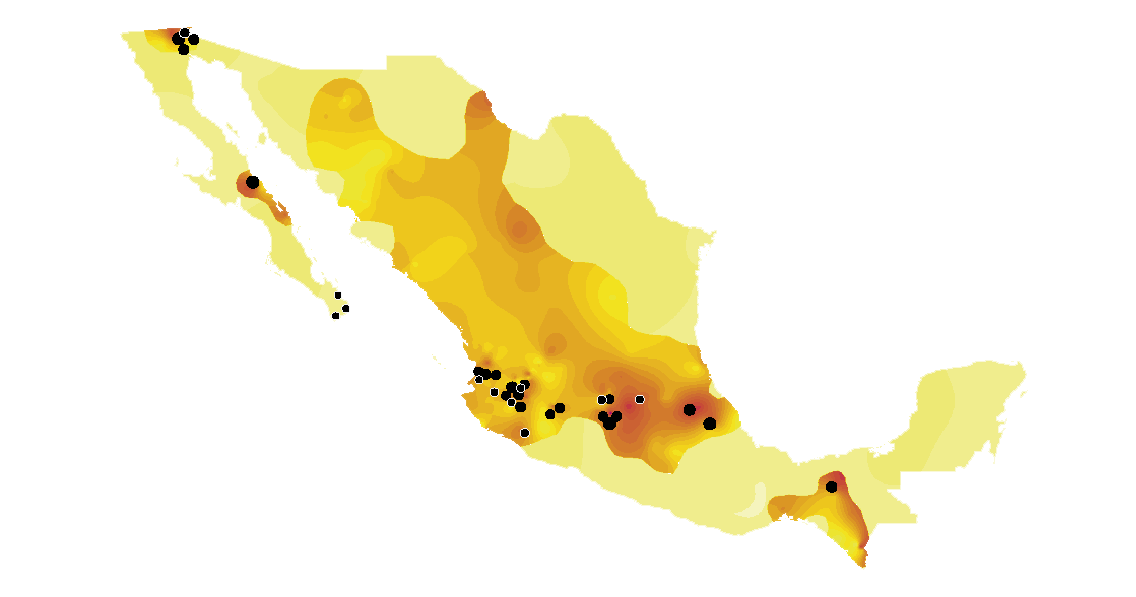 Fuente:  Inventario Nacional de Energías Renovables, SENER
Incremento en Energías Renovables 2016-2030
Fuente:  Programa de Desarrollo del Sistema Eléctrico Nacional 2016 - 2030, Secretaría de Energía.
Propuesta para impulsar una diversificación 
en la matriz energética
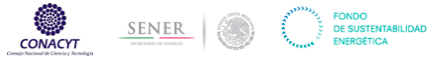 Acciones
[Speaker Notes: Como parte de nuestra Agenda Política para la Transición Energética se establecen las siguientes acciones:

Incentivos fiscales y de financiamiento para inversiones. Apoyo dirigido a los productores de energías limpias y ahorradores de energía a través de:
- Instrumentos fiscales: créditos fiscales a la inversión o a la producción; impuestos a las emisiones.
- Sistemas de precios y tarifas: feed-in tariffs; balance neto.
- Mecanismos de financiamiento: inversión público-privada para proyectos grandes; compañías de servicios de energía para generación distribuida, eficiencia y administración de la demanda; certificados de energías limpias. 
- Reducción de costos y riesgos: subastas de proyectos de energía limpia; cuotas de participación en matrices locales o nacionales; fondos de reducción de riesgos (para exploración o cobertura de divisa, por ejemplo); garantías gubernamentales.

Obligaciones de mediano y largo plazo. Diseño de trayectorias realistas y transparentes de reducción de emisiones que den certeza a los planes del gobierno y a los esquemas regulatorios futuros, por ejemplo las metas al 2021 (30%), 2024 (35%), 2030 (37.7%) y 2050 (50%).

Fortalecimiento a las Instituciones públicas. Se deben fortalecer a través de estructuras más eficientes, flexibles, interdisciplinarias y que trabajen en coordinación entre ellas y otros actores relevantes (Academia y ONG´s) ya que los sistemas económicos-energéticos-sociales, los programas y estrategias deben estar coordinados inter-sectorialmente y contar con una base amplia de apoyo.

Mecanismos de mercado para incentivar inversiones. Promover los incentivos correctos para fomentar estas inversiones; además del precio del carbono, ya sea por medio de impuestos o mercados, hay otros mecanismos por medio de los cuales se puede lograr este resultado, por ejemplo, los Certificados de Energías Limpias (CEL´s).

Inversiones en infraestructura tecnológica, incluyendo en investigación y desarrollo. Impulsar el desarrollo tecnologías e investigación para reducir el estancamiento del sector y el desequilibrio en el rubro de gasto de investigación (por ejemplo, mayor apoyo y financiamiento al tecnología nuclear)

Fondos Públicos. Establecimiento principalmente mediante dos modalidades:
Programas donde los gobiernos han buscado financiamiento directamente y pagado la instalación de generación renovable.
A través de acciones en las que la presencia de fondos públicos ha jugado un papel en motivar la participación de co inversionistas privados.]
Pasos prioritarios para cumplir con el objetivo de la 
Ley de Transición Energética
Líneas de acción para cumplir la LTE
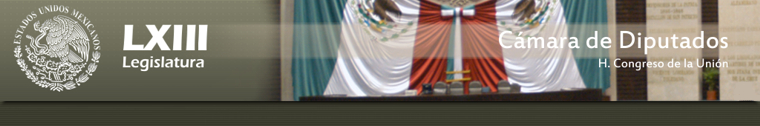 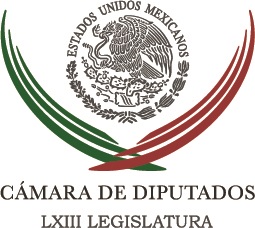 reformas.gob.mx
Diputado Alfredo Anaya Orozco
Secretario de la Comisión de Energía
Cámara de Diputados